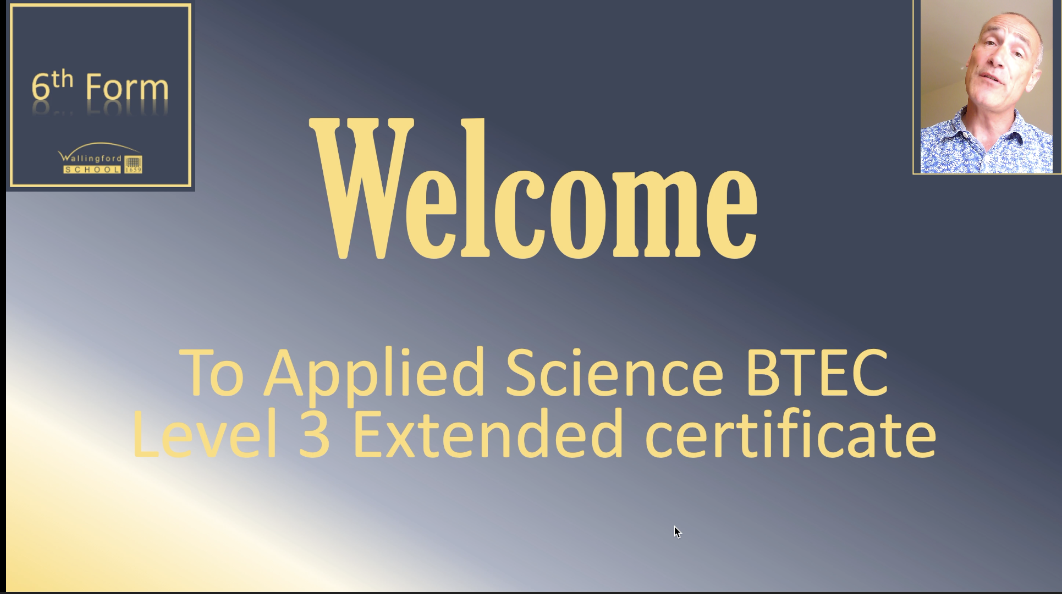 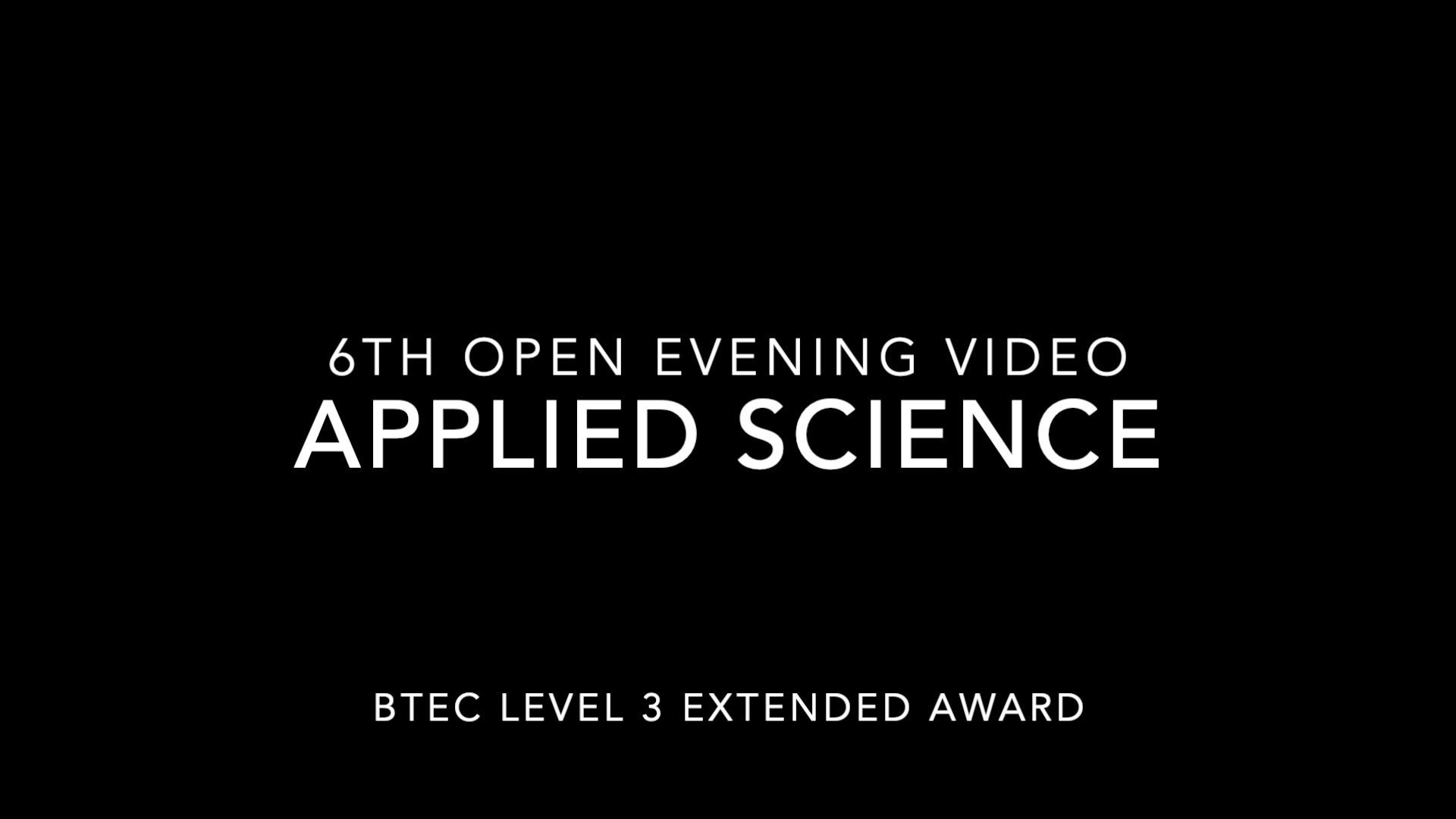 Please click on the picture opposite  to open the video for 6th form open evening information for Applied Science.Looking forward to teaching you in September.
Best wishes, Mr Boddaert